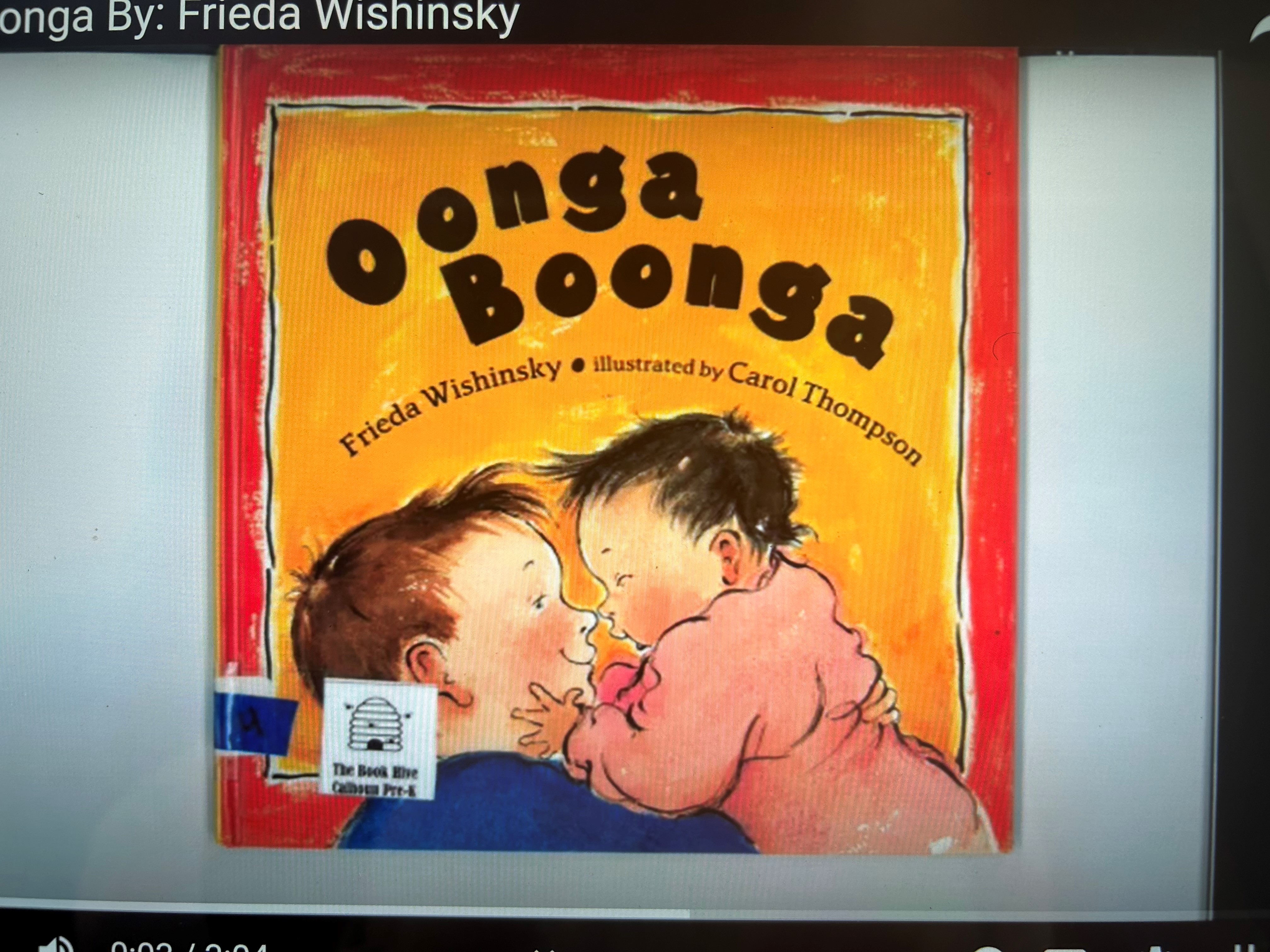 Oonga Boongaby Frieda Wishinsky
Unit 1
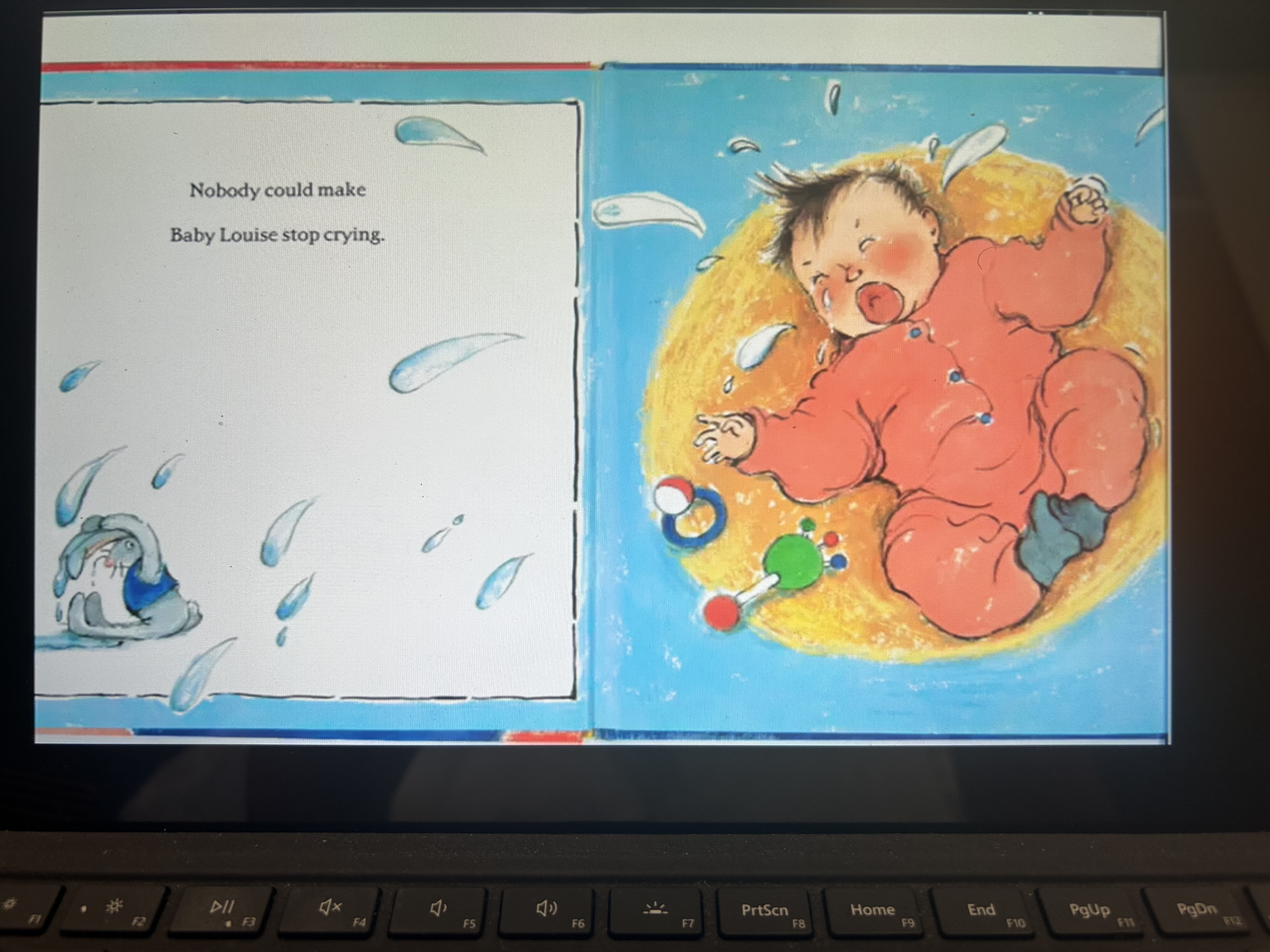 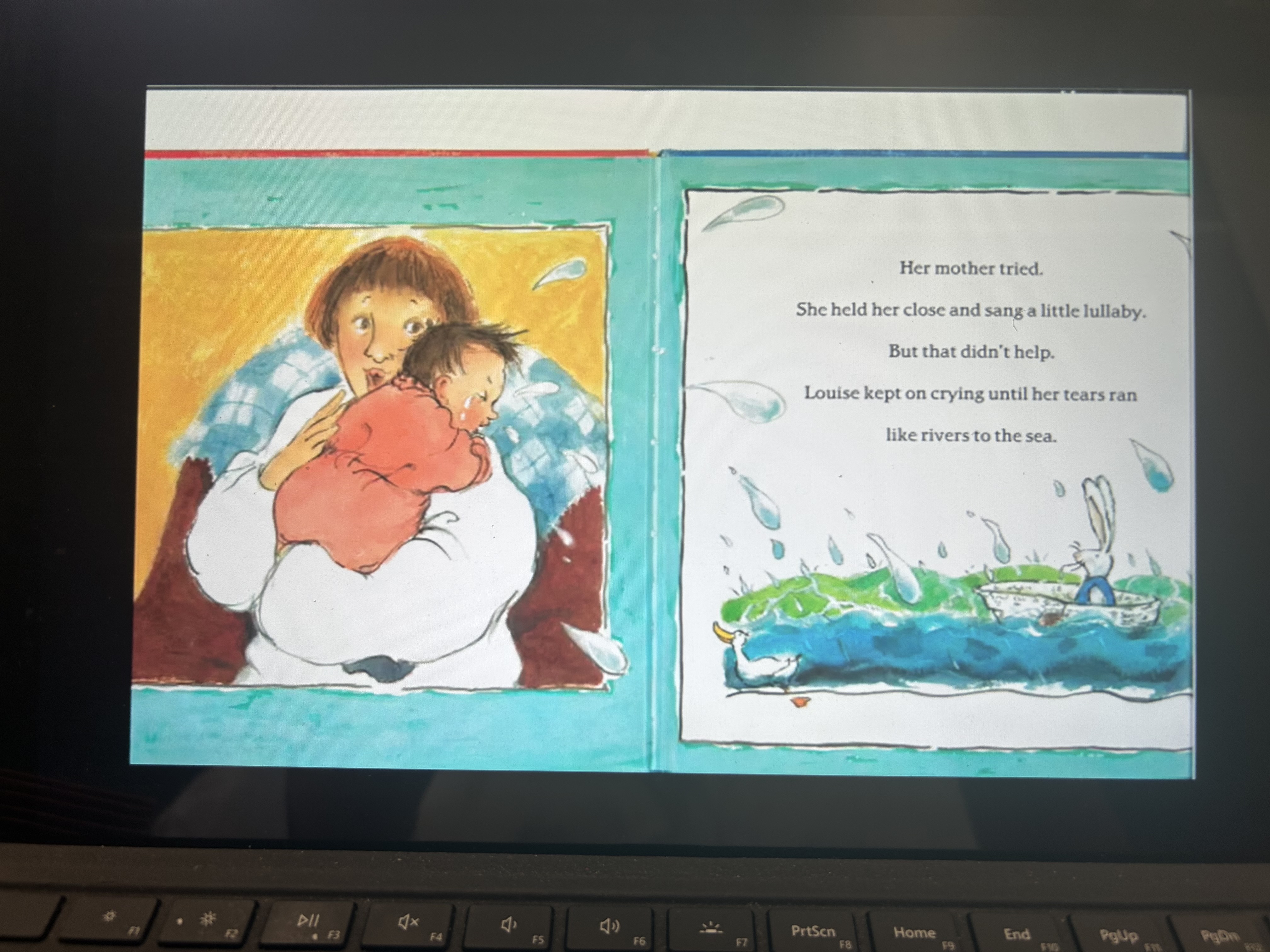 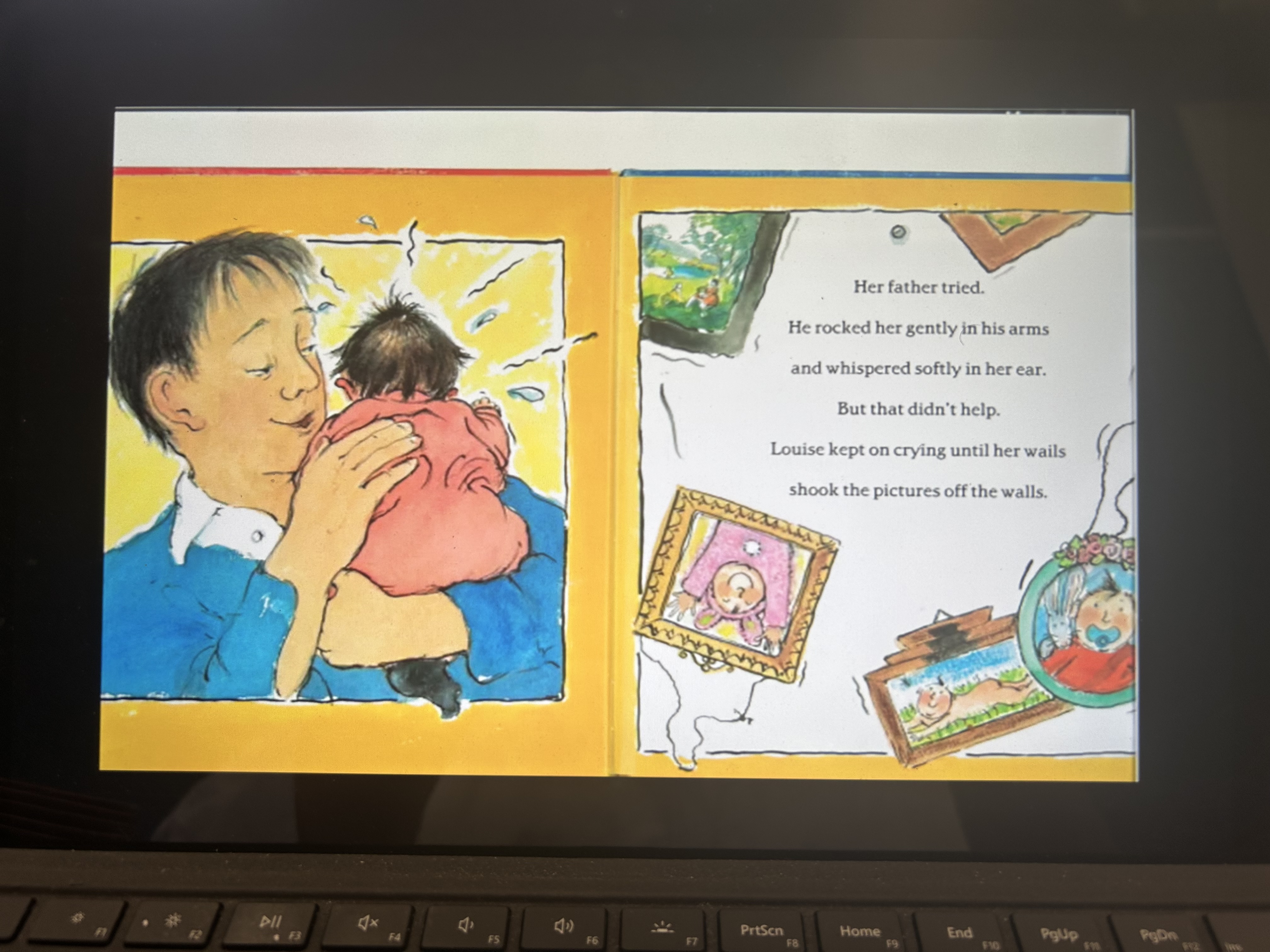 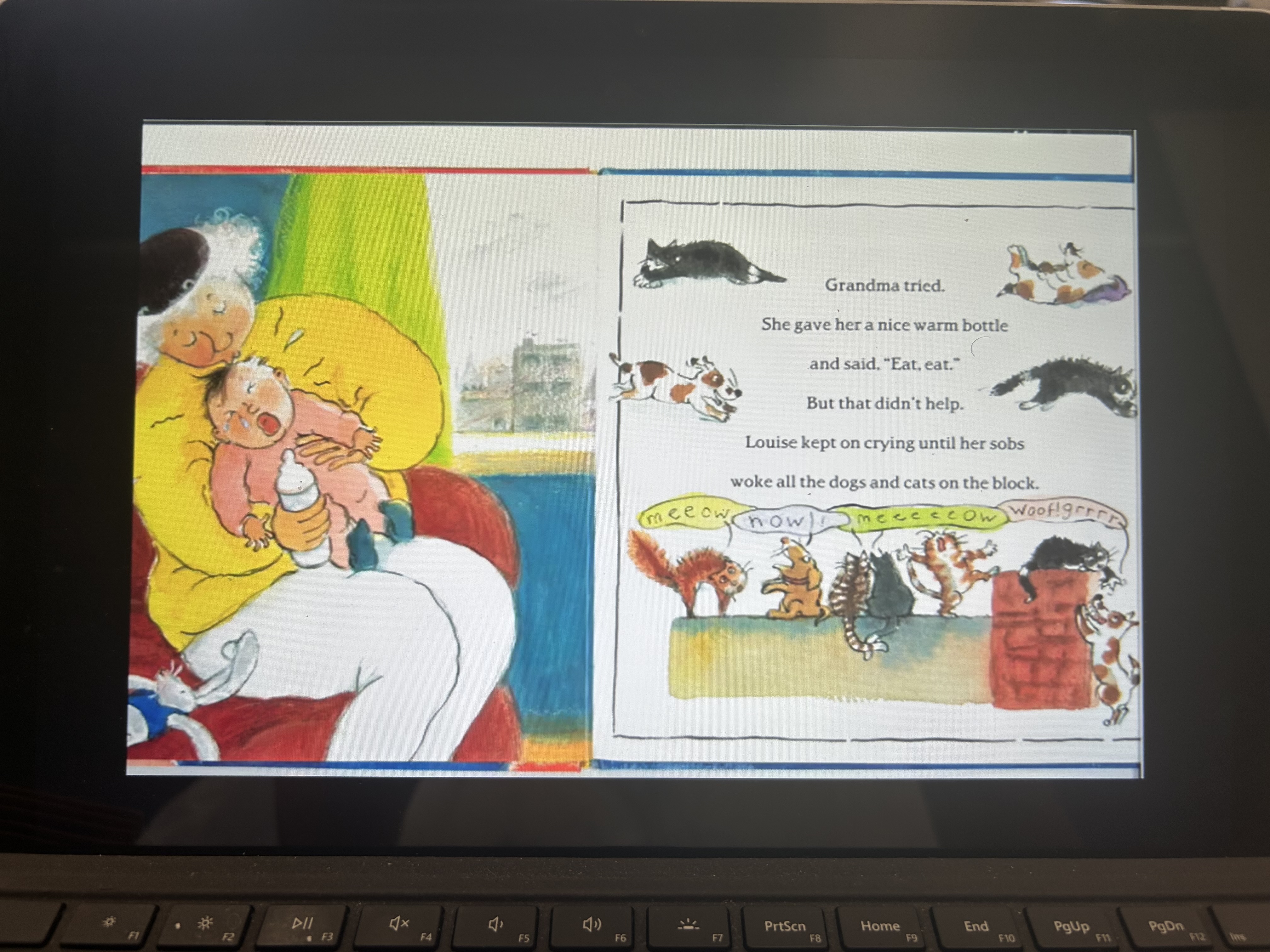 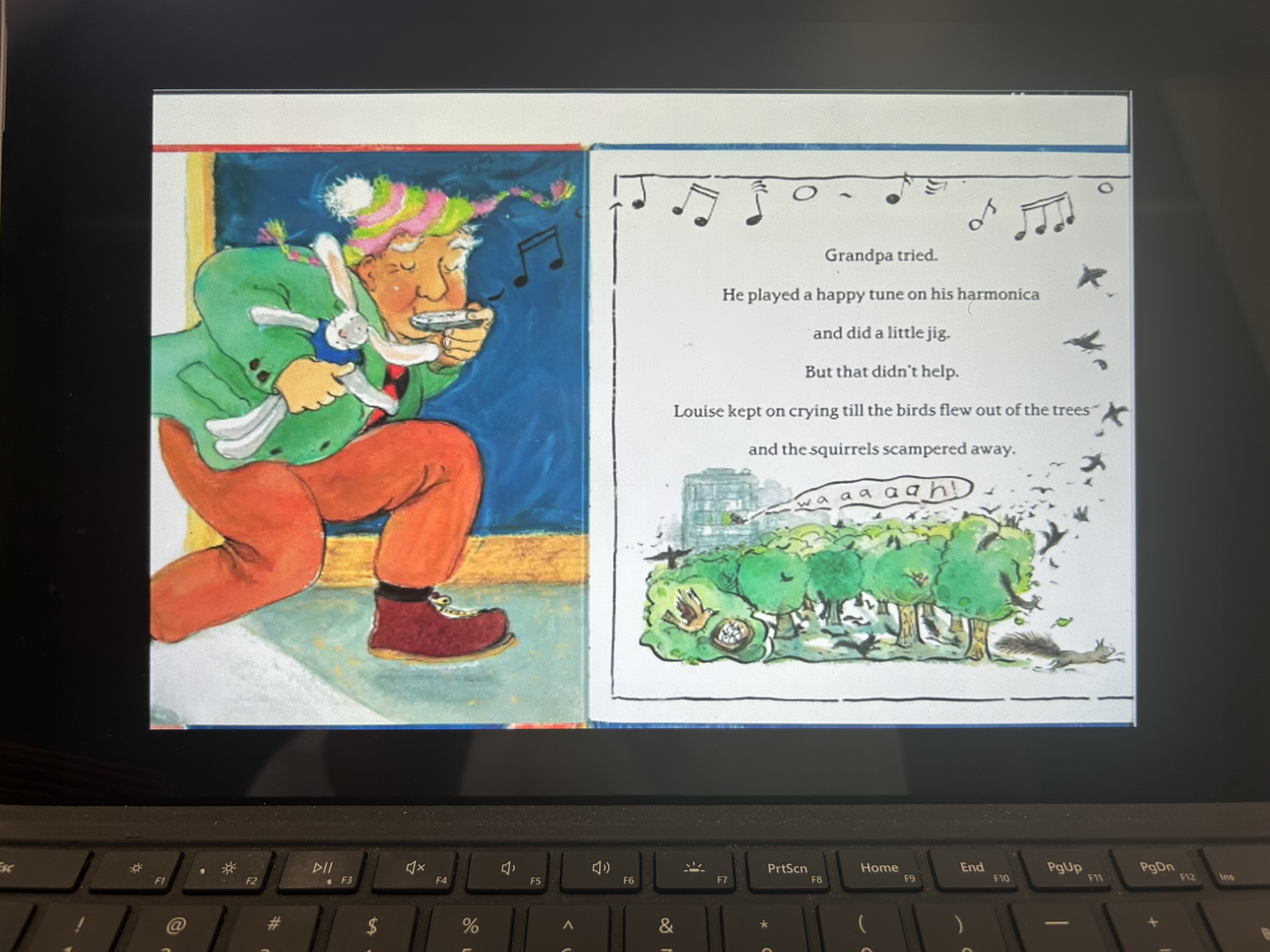 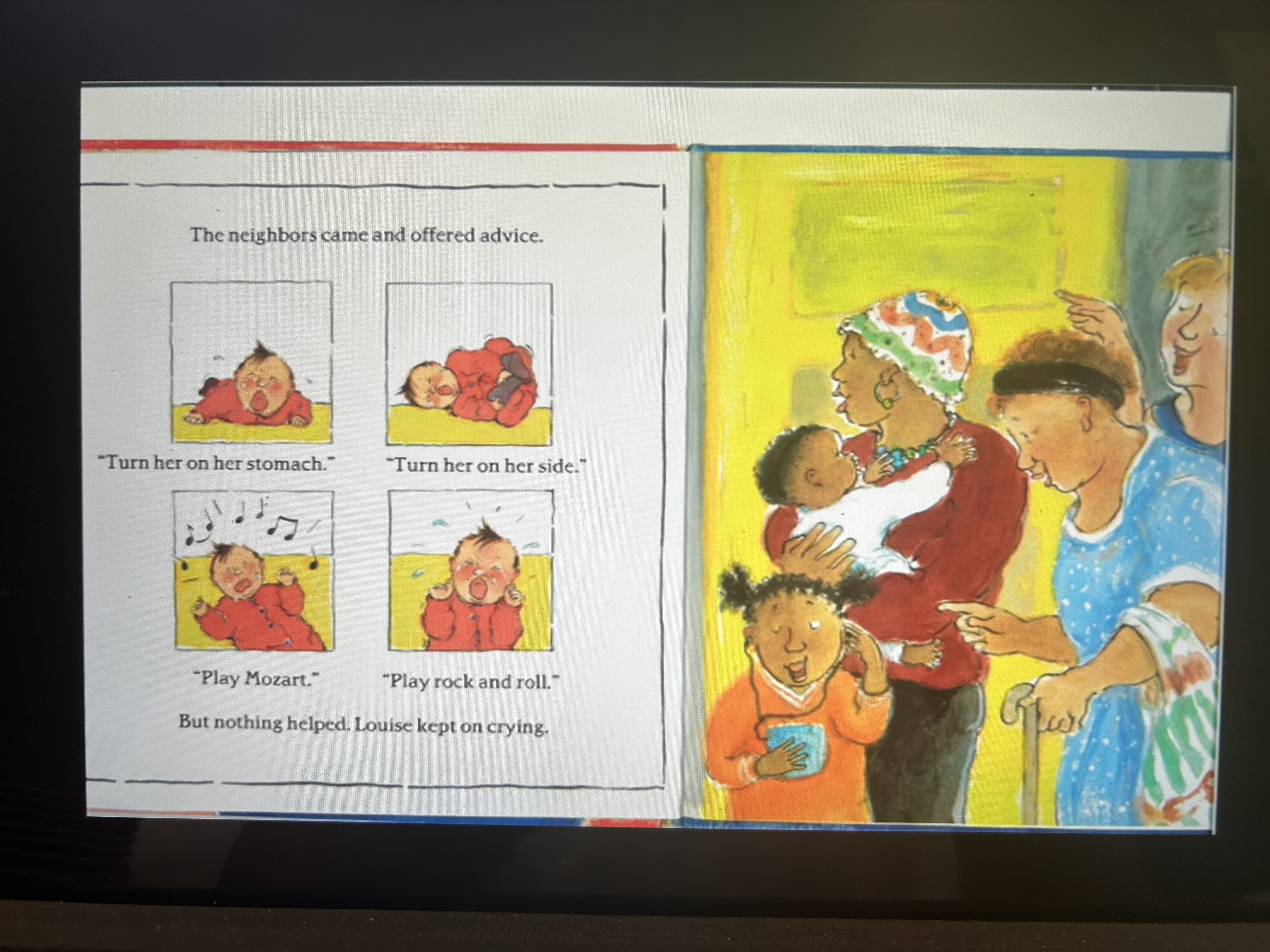 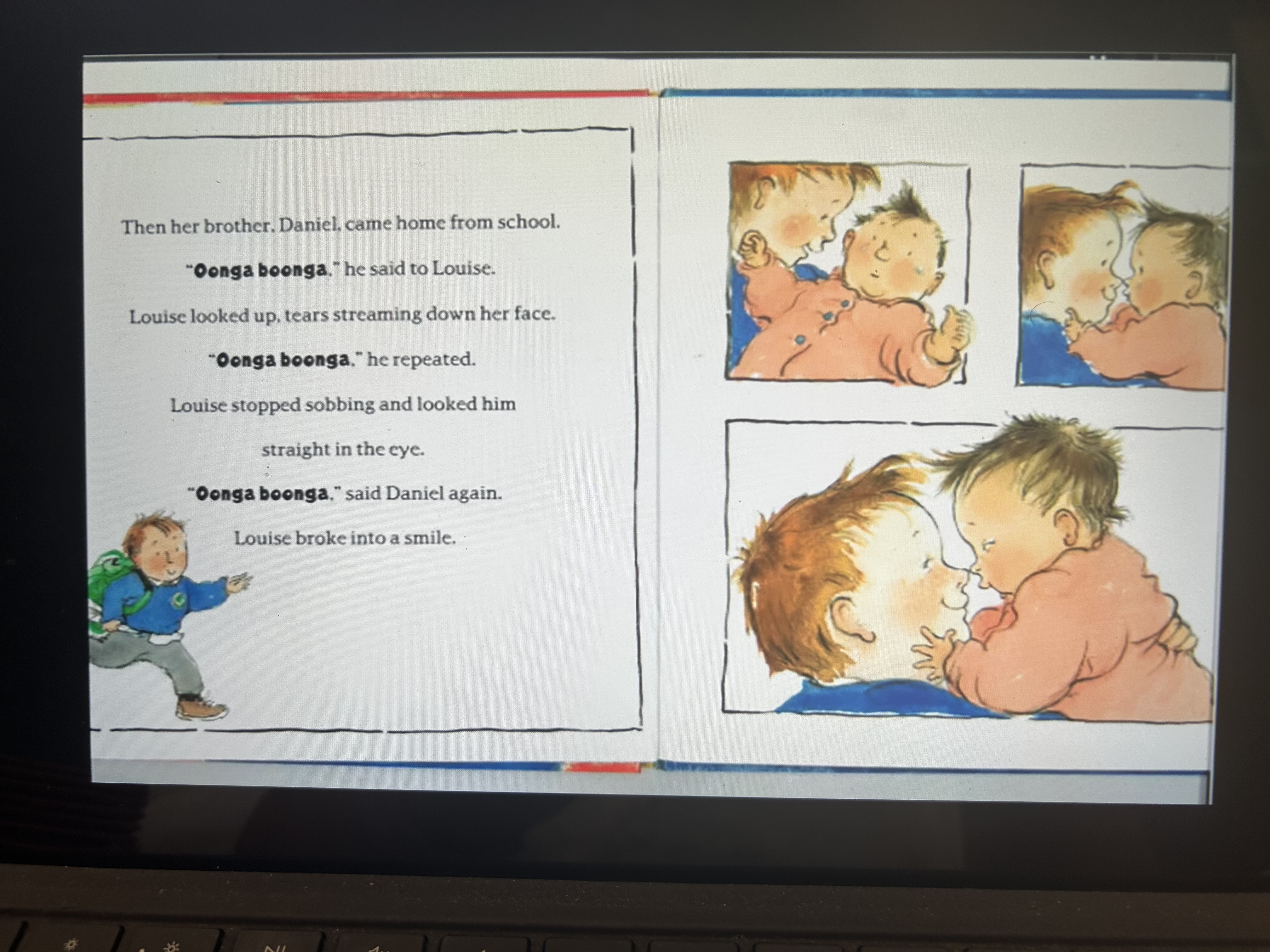 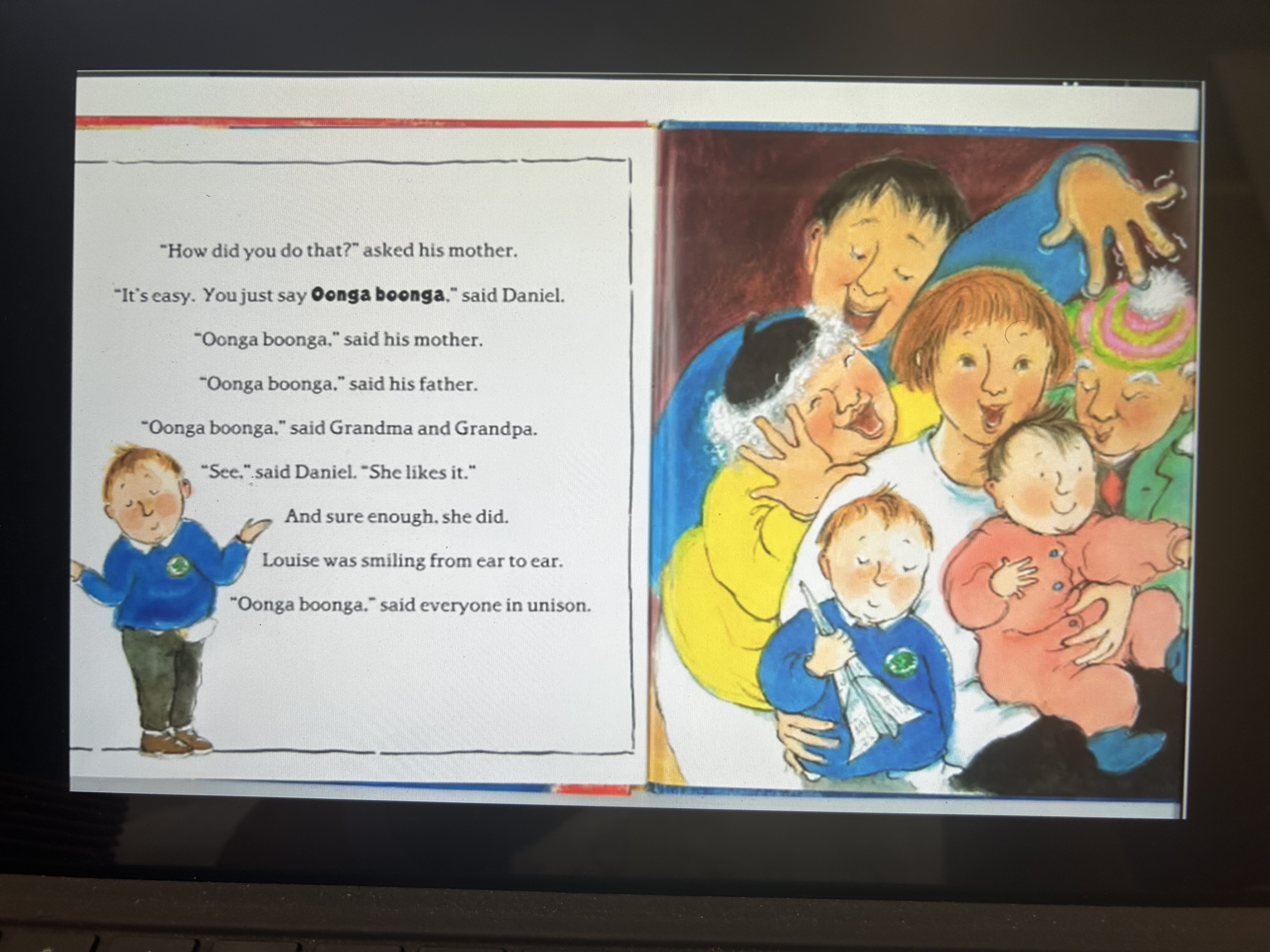 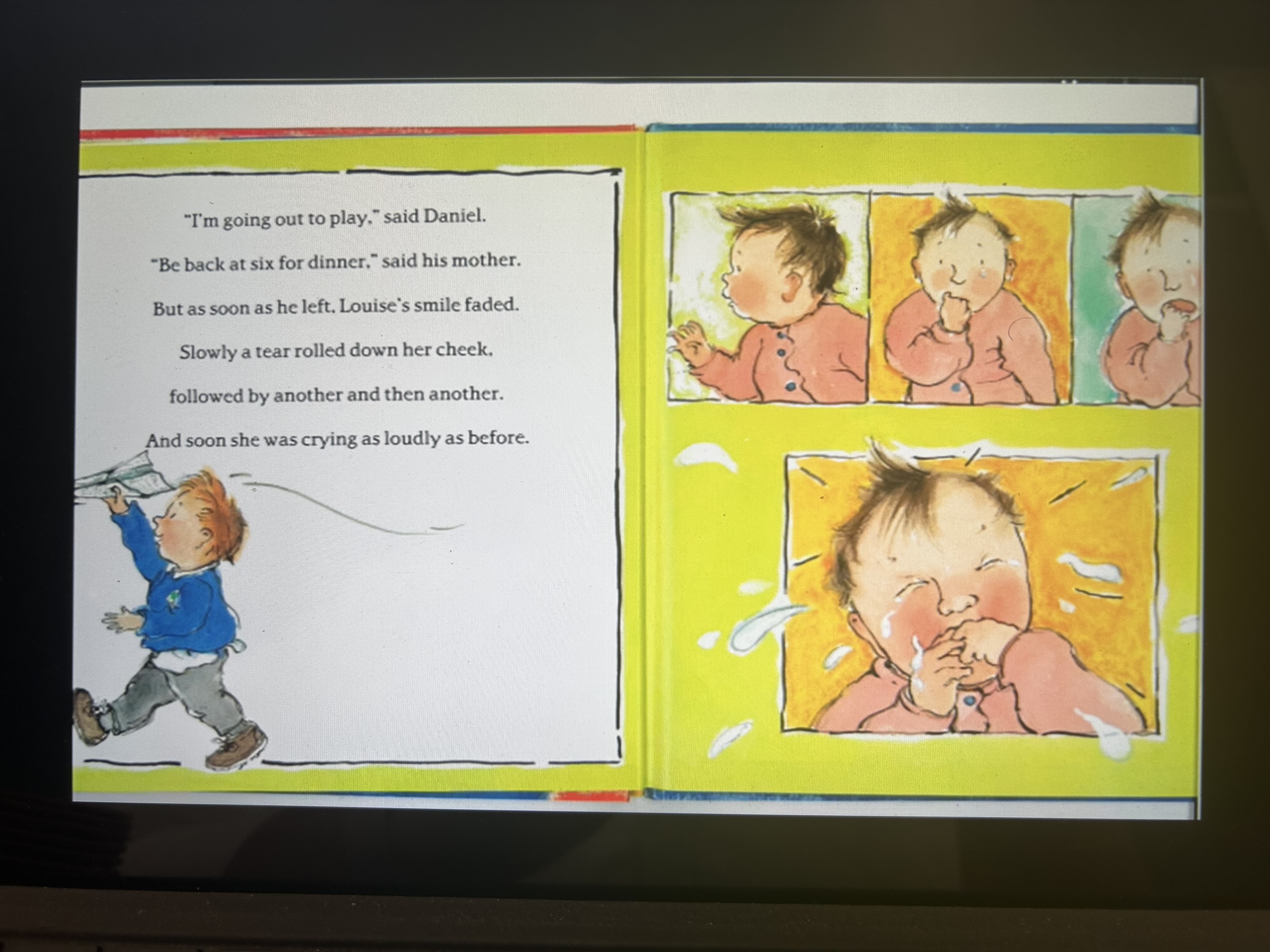 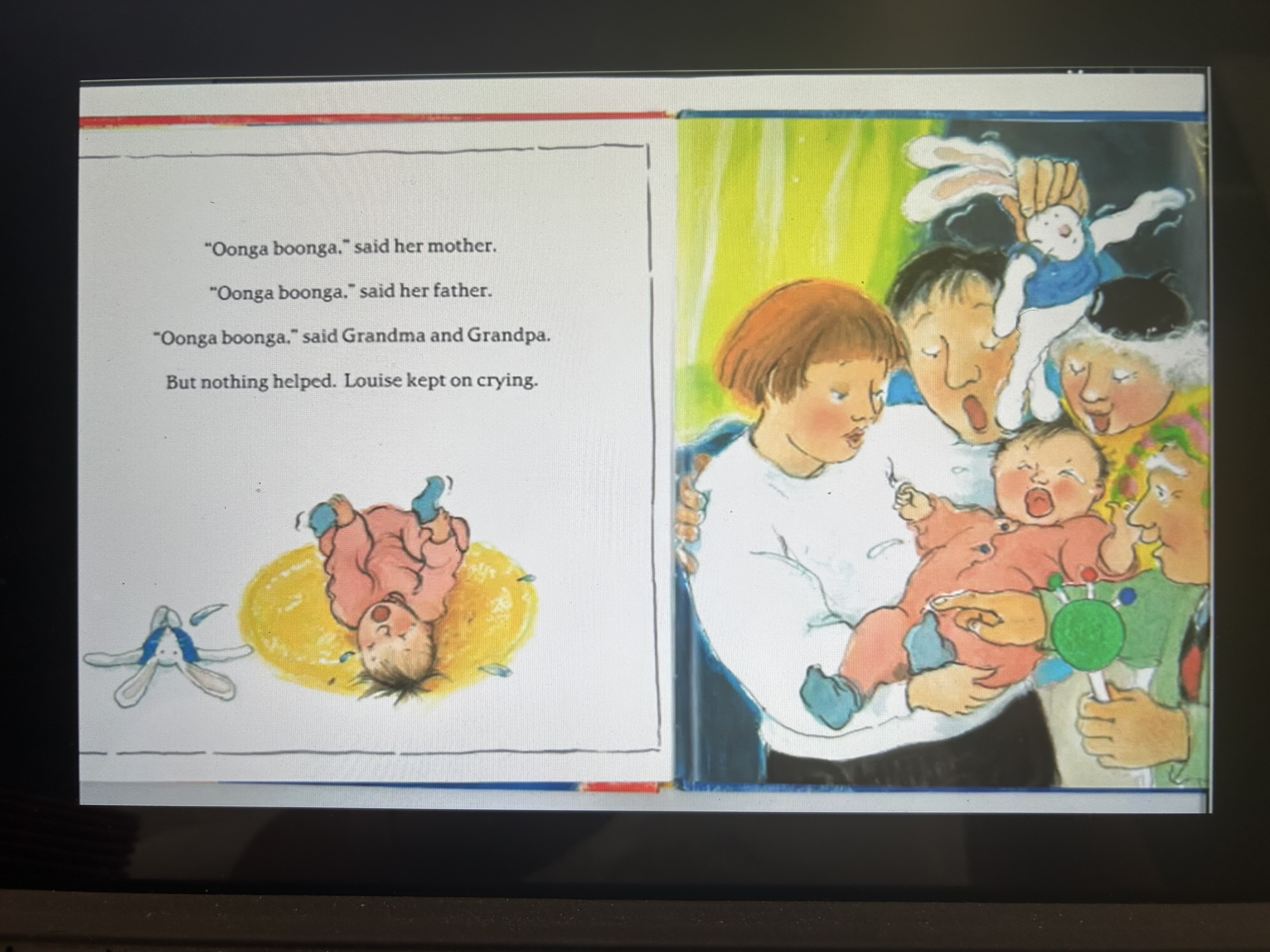 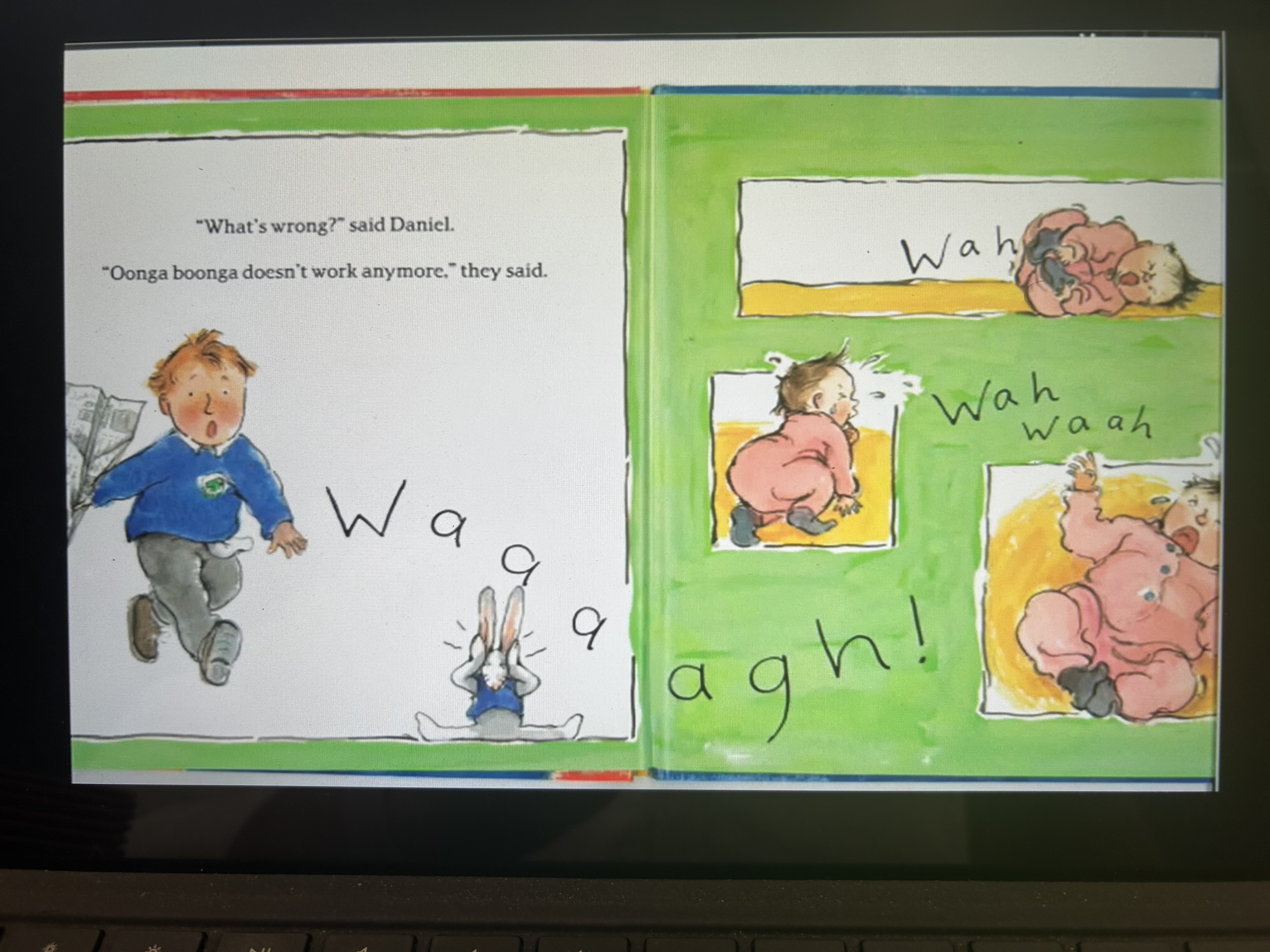 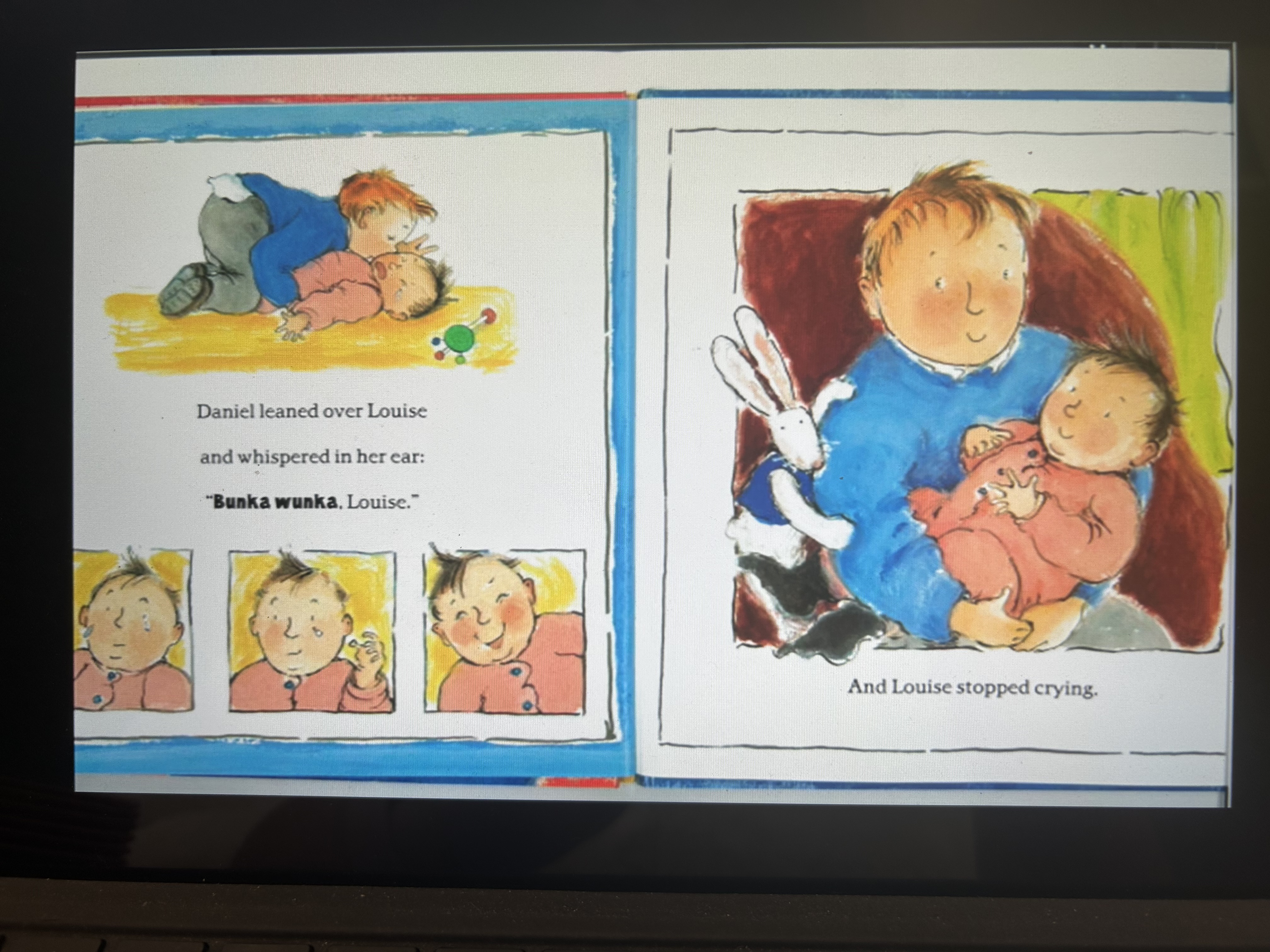